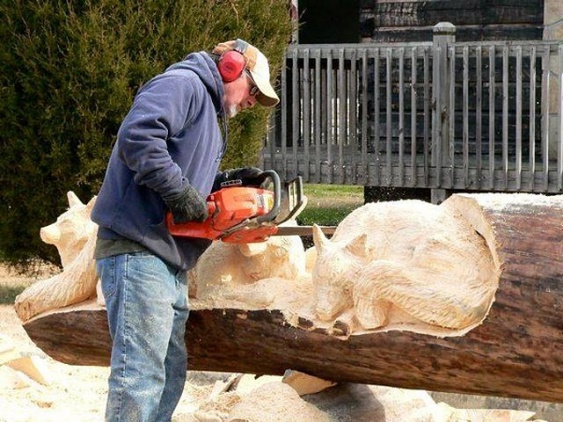 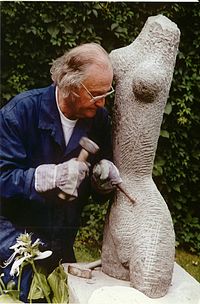 TIPOS DE ESCULTURAS
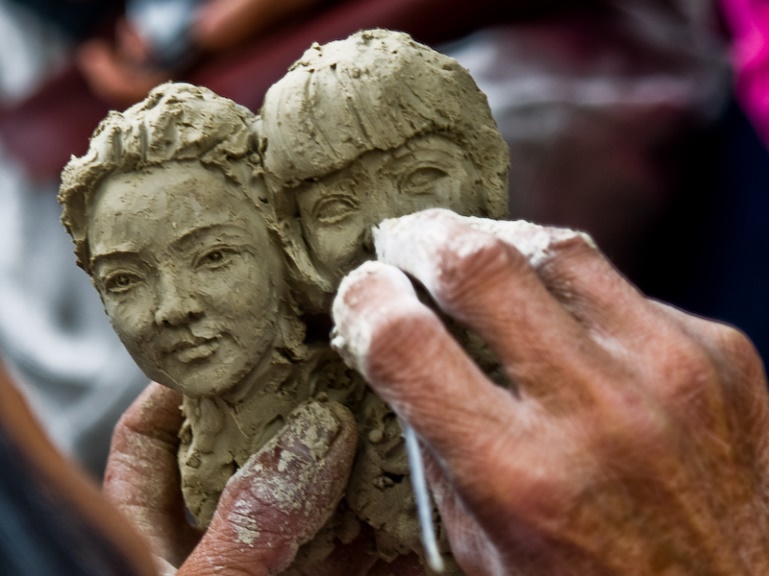 ARTES VISUALES
SEXTO BÁSICO
La Escultura
La palabra Escultura viene del latín Sculpture.
Esta disciplina representa a las figuras en sus tres dimensiones: alto, largo y ancho. 

Es decir, las esculturas tienen volumen y pueden ser apreciadas no sólo de frente sino desde distintos puntos
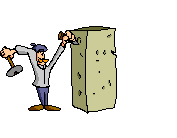 Hay dos tipos de esculturas: las exentas y el relieve 
Las exentas o de bulto redondo, son aquellas que al ser tridimensionales pueden ser observadas desde todos los ángulos.
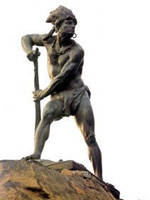 También se hacen distinciones entre las esculturas exentas dependiendo de la posición en que están dispuestas las figuras:
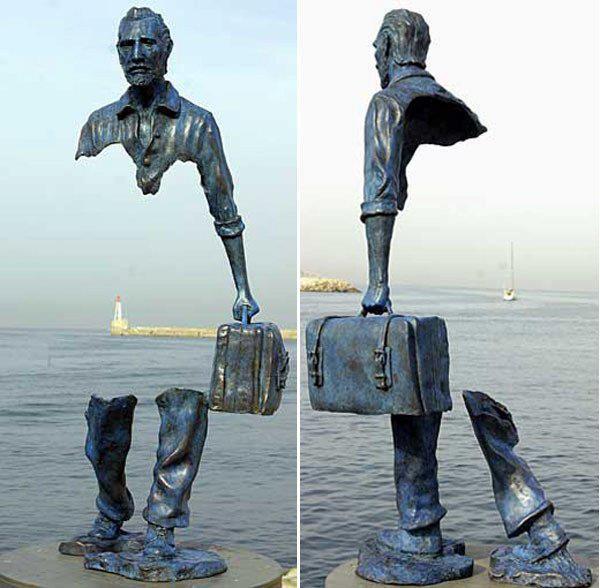 Ergida, Figura de pie.
Yacentes, tendidas
Sedentes, sentadas
Orantes, orando
Ecuestre, cuando es colocada sobre un caballo
Grupal, cuando se trata de dos o más figuras.
Busto, representación de la mitad superior del cuerpo humano sin brazos;
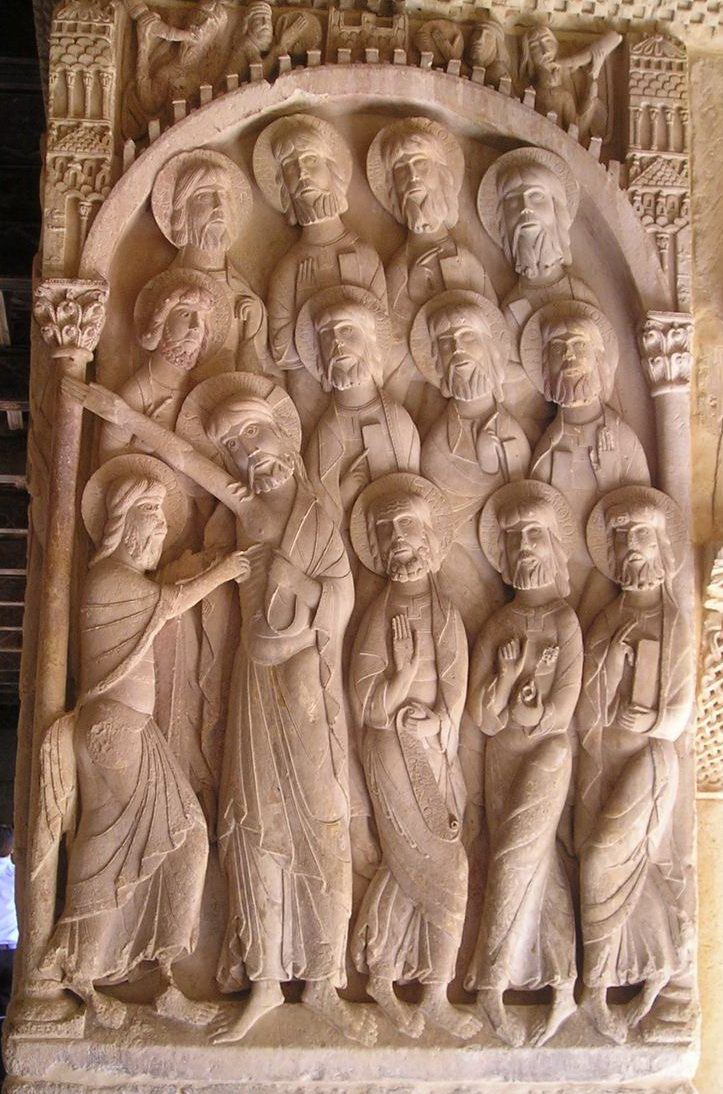 Las esculturas en relieve son figuras que destacan por sobre una superficie; pese a ser tridimensionales carecen de parte posterior, y están vinculados a la arquitectura, al ubicarse en paredes, puertas, columnas o entradas de iglesias o grandes edificios 

En la antigüedad era común el uso de los relieves en los monumentos, para contar historias
relieve excavado: cuando el bulto no sobresale, y se encuentra hundido respecto a la superficie plana. 
Esto proporciona máxima claridad a la representación y gran efecto estético por el contraste violento del claroscuro entre la sombra del perfil y la luz, muy viva, del relieve plano.
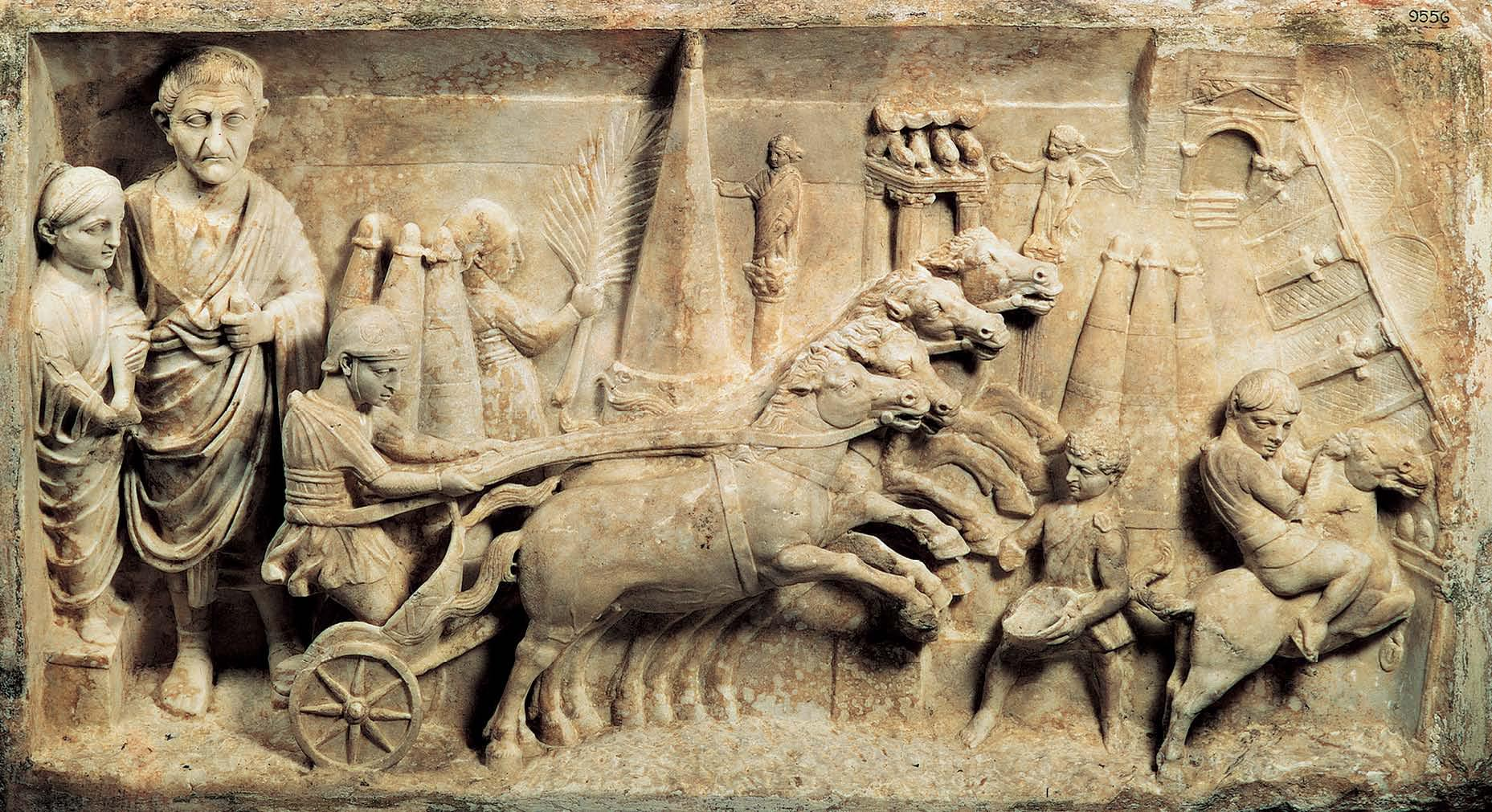 bajo relieve: cuando las figuras apenas sobresalen del fondo.. .
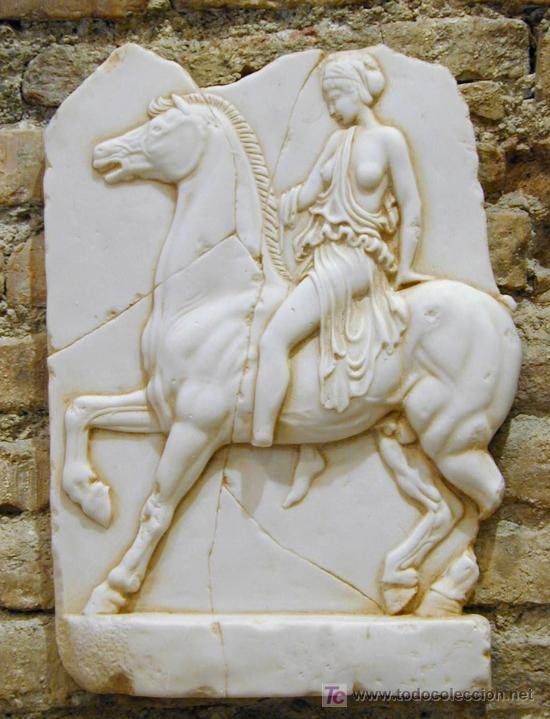 medio relieve: cuando están como cortadas por la mitad
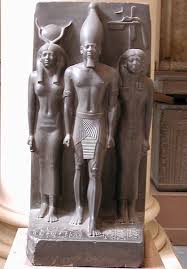 alto relieve: las figuras están talladas casi en bulto redondo pero adheridas al plano